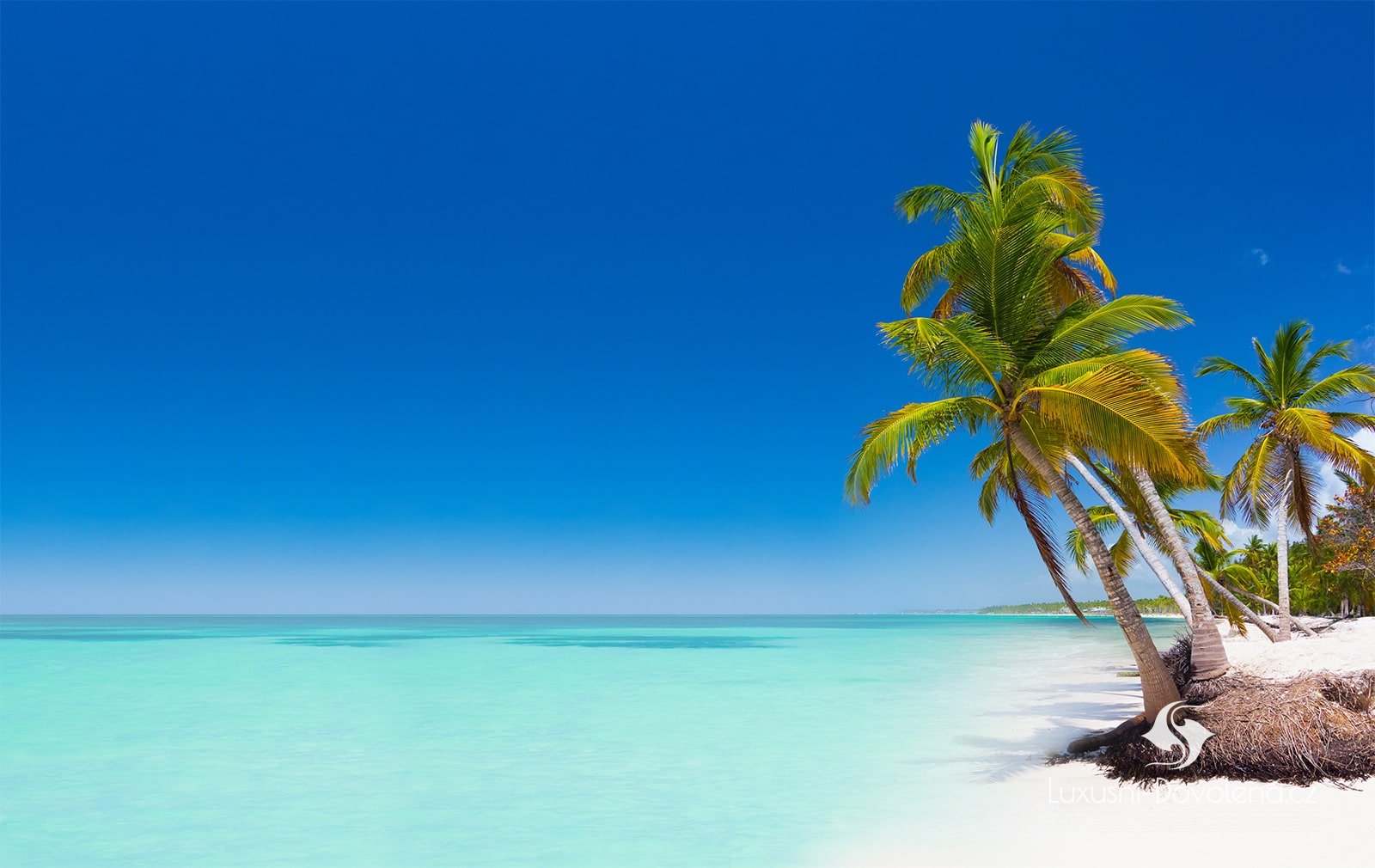 CESTA DO DOMINIKÁNSKÉ REPUBLIKY
Jana Kölbelová, Terezie Krejčová, Vanessa Šebestová        9.E
Cesta na letiště
Za jízdenky jsme zaplatily 300 Kč
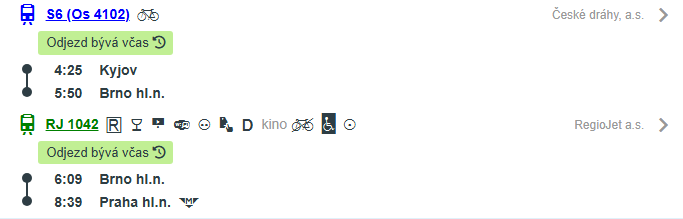 A zpět
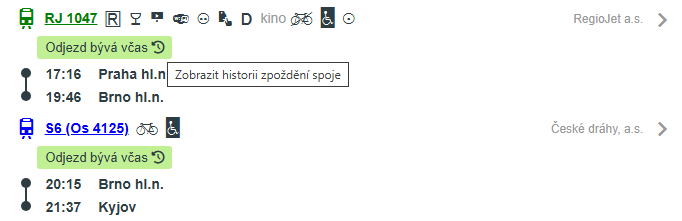 Letenky
Cesta z letiště na hotel
Vezmeme si taxík, protože tam autobusy nejezdí.
Za taxík jsme zaplatily 500 Kč
Ubytování
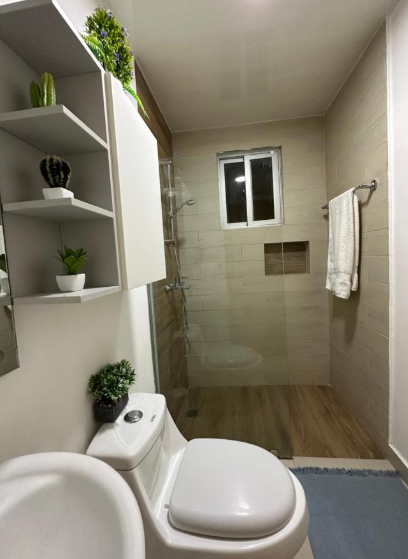 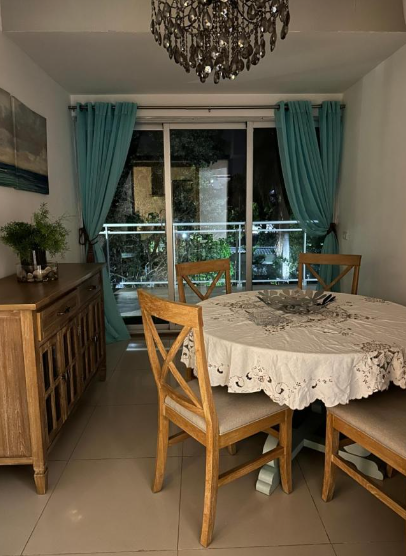 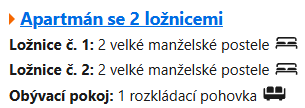 Za všechny tři nás to stojí 21 000 KČ
Pojištění
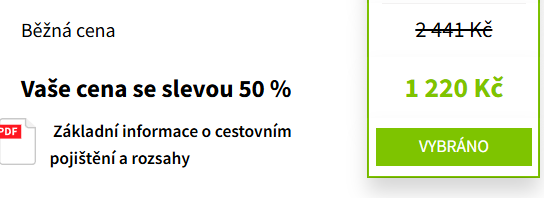 Auto
Měna dané země
Platí se tam dominikánskými pesy
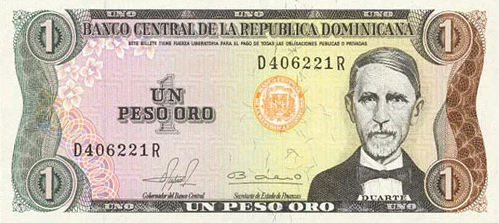 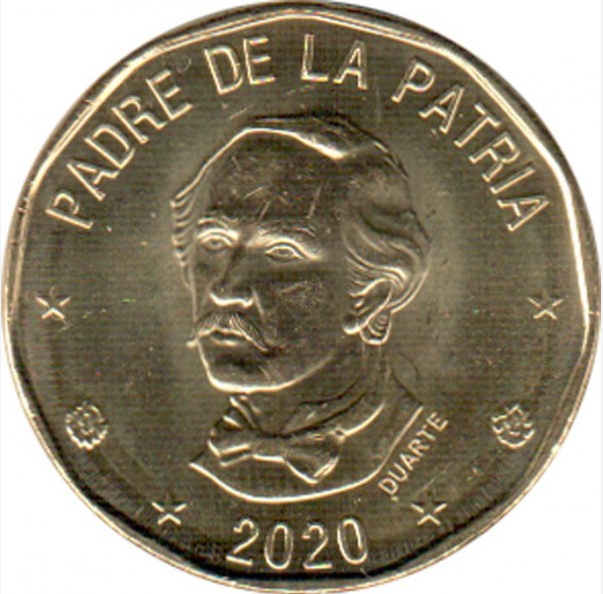 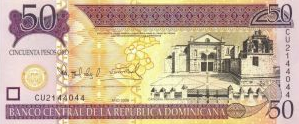 den
Půjdeme do Manati parku
což je botanická a zoologická zahrada, kde jsou na ploše 80 000 m2 k vidění ohrožené druhy zvířat, ptáků a ryb
Vstupné na jednu osobu je 489 Kč
2. den
Podíváme se do národního parku Monte Cristi
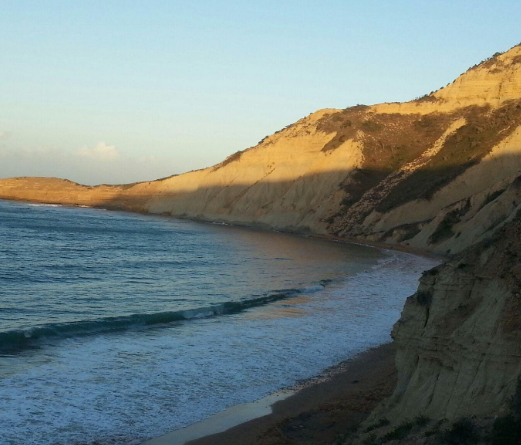 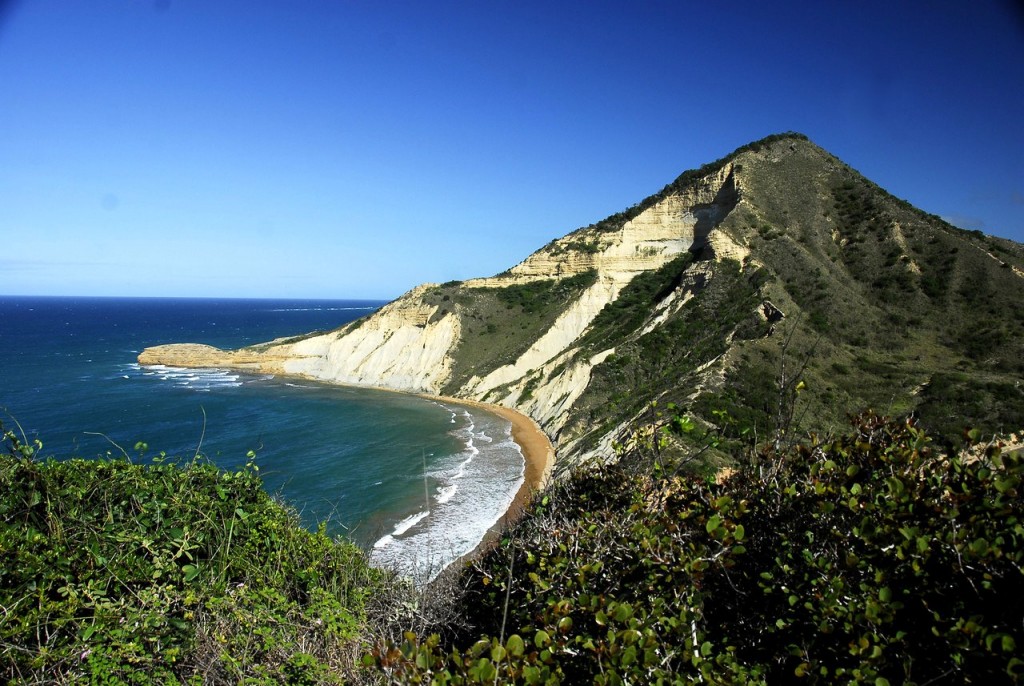 Vstupné je zdarma
3. den
Navštívíme poloostrov Samaná, tam se podíváme do muzea Taíno a na vodopád El Limon
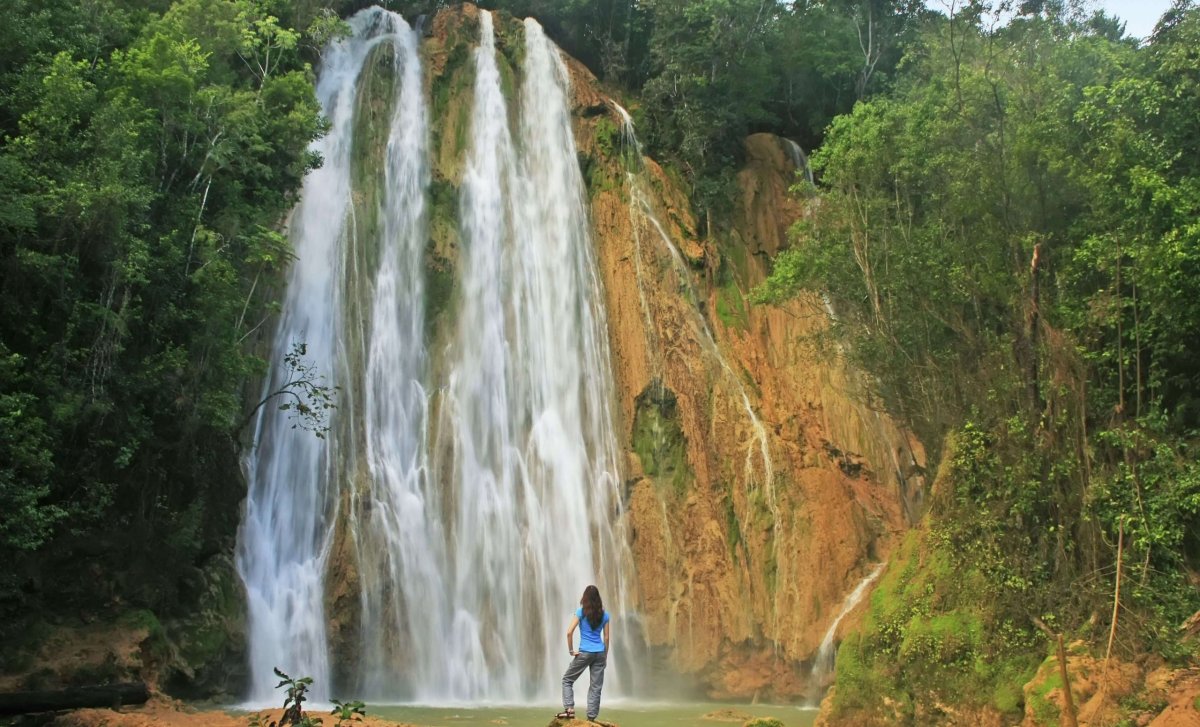 Na jednu osobu to vyjde na 607 Kč
4. den
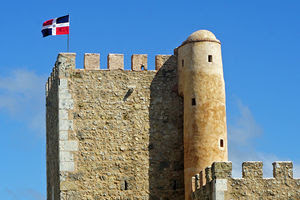 Podíváme se na pevnost Ozama
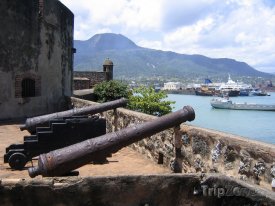 Vstupné je zdarma
5. den
Půjdeme do národního parku Valle Nuevo
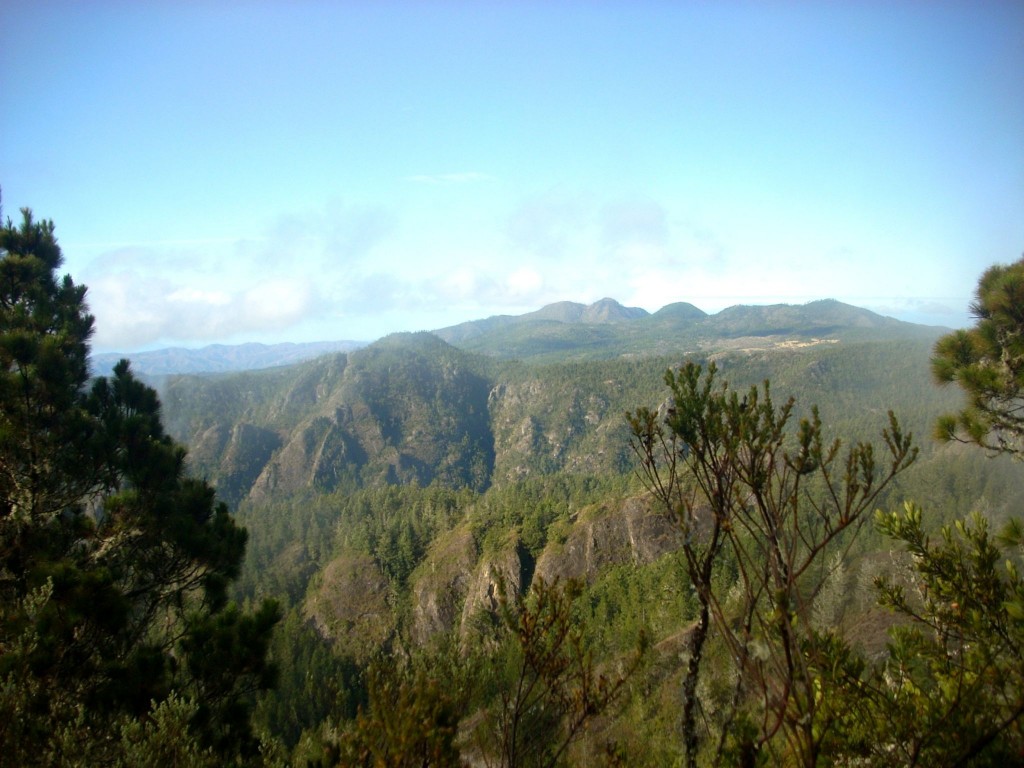 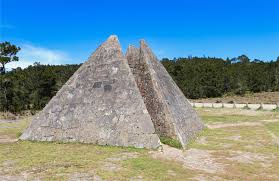 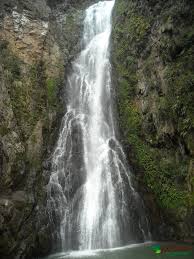 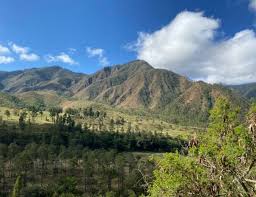 Vstupné je také zdarma
6. den
Navštívíme ostrov Cayo Levantado
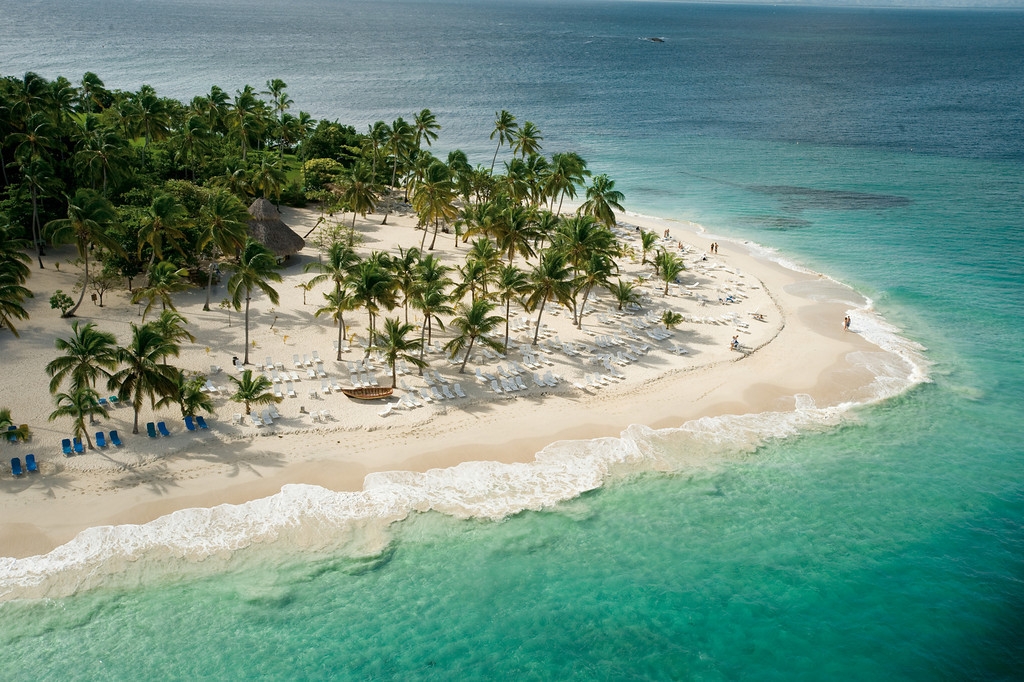 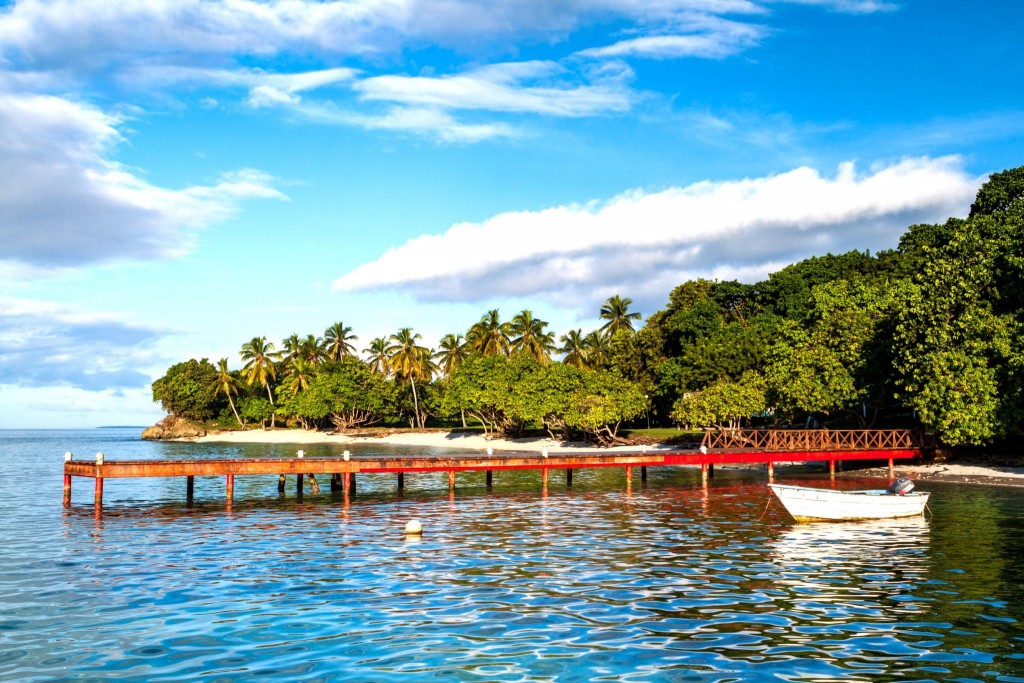 Vstupné je zdarma
Jídlo
Za jídlo jsme každá zaplatily okolo 3500 KČ
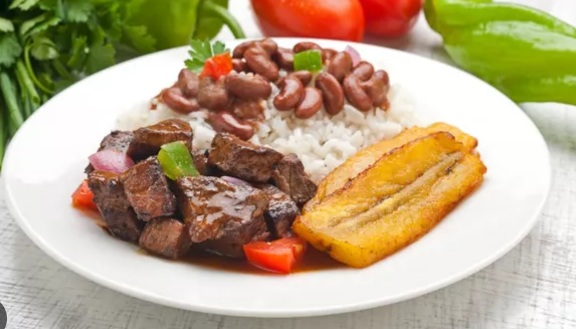 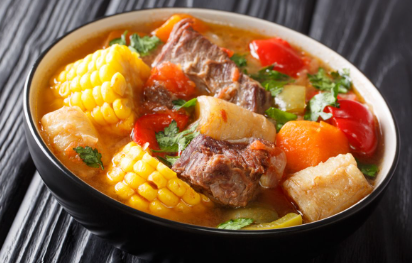 Celkem
Celkem na jednu osobu to vychází na 44 647 Kč
DĚKUJEME ZA POZORNOST